Late Blight of Potato:
Dr. Salman Ahmad
April 3, 2020
History and Importance:
Most destructive*(economic and social impact) disease of potato
In 1845 destroyed large area in Europe (Ireland). Great Irish Famine 
Large No. of people died, remaining migrated
Etiology:
Causal organism: Phytophthora infestans Order: Peronosporales 
Family: Pythiaceae
Symptoms:
On leaves and stem dark brown or black dead lesion*(injury/wound) appear
Blighted areas appear as faded green patches
In moist conditions decay giving offensive smell
Dead areas started from tip or margins
In severe attack tubers skin give black discoloration
White sporulation appears on lower surface of leaves. 
Infected tuber tissues are copper brown, reddish or purplish in color.
Symptoms:
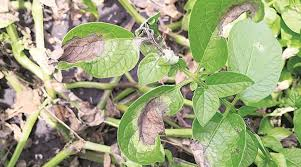 1. Disease is starting from margins not midrib
2. No concentric rings
Disease cycle:
Pathogen survive from season to season in infected tubers in field or through contaminated seeds
Secondary spread is through wind, water & leaf eating insects.
Potato tubers can become infected in the field when sporangia are washed from lesions on the foliage and enter into the soil. 
Infections generally begin in tuber cracks, eyes or lenticels.
Epidemiology:
12-13°C temp.
More than 90 % RH
Management:
Seed tubers selected from healthy field
Sanitation: weeding for low humidity
Tuber treatment with mercuric chloride (1:1000)
High ridging as 15 cm*(because low lying areas conserve more moisture that favors pathogen growth).
Irrigation time should be adjusted in such a way that don’t extend the night dew duration.
Store in potato tubers in dry & well aerated place.
Spray with systemic fungicides (dimethomorph, Cymoxanil, fluopicolide).
Hilling: Covering of newly emerged plant at the base*(helps in early weed control and avoid from direct water contact).